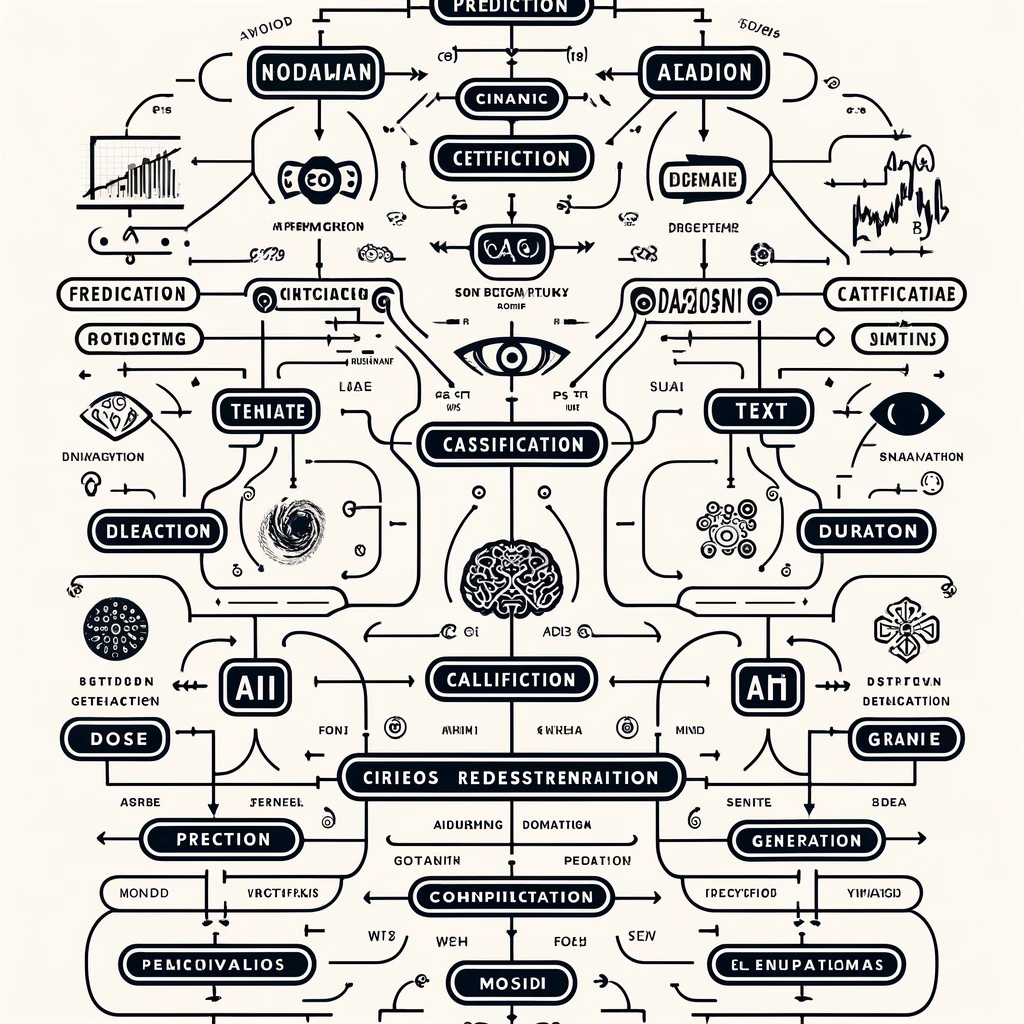 AI in Enterprise Learning Systems
Stephen Downes
May 27, 2024
Concordia University Summer Institute on AI and Education
https://www.downes.ca/presentation/582
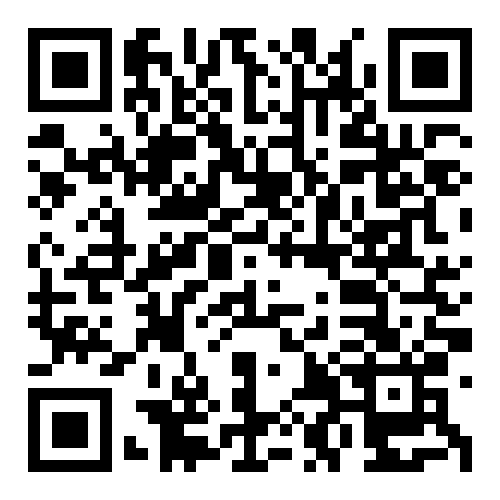 [Speaker Notes: Cover image: ChatGPT 4 attempting: “Please create a diagram for me depicting different types of AI classified by what they do (eg. prediction, classification, generation) with some subtypes for each function. Make sure the text is clear and easy to read. Image should be white background with black content.”]
Abstract
Description: This presentation will provide a general perspective on the use of AI in enterprise learning systems like Learning Experience Platforms, Learning Management Systems, and Talent Management Systems, and what that might mean for learning. We will explore uses including learning and performance analytics, learning and competencies assessment, content and learning path recommendations, and similar types of work. We will also consider how various standards, such as xAPI, facilitate 'intelligence' in enterprise systems, and consider wider issues such as data management and analytics, the enterprise AI workflow, and evolving needs in enterprise learning and development.
What to Expect
A Technology Overview
What AI Does
Enterprise Learning Systems
Interlude: How We Predict
Some Predictions
What The Pros Do
Wider Issues
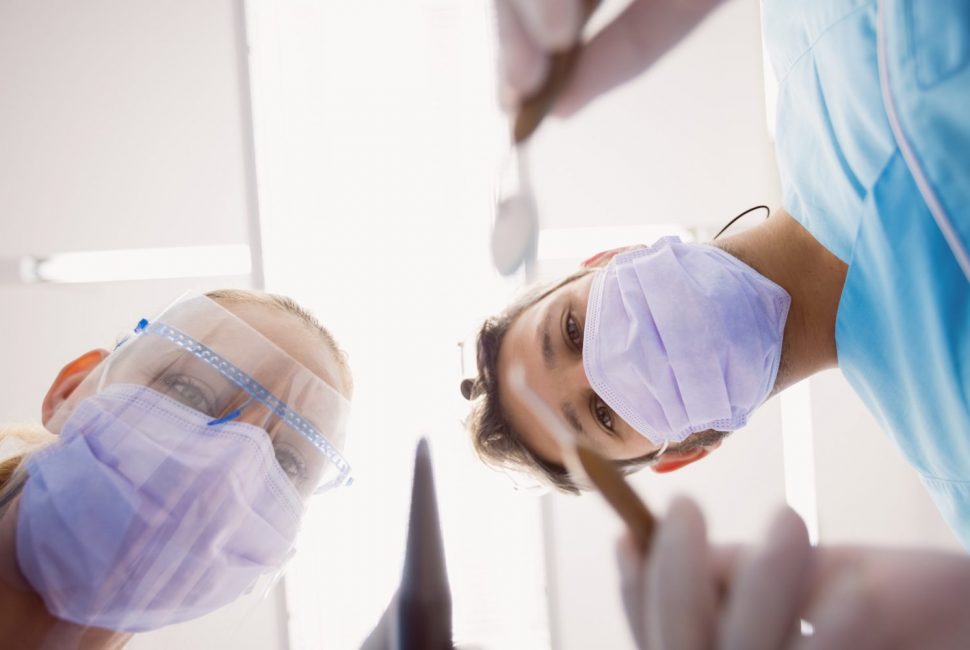 It’s not rocket surgery
Metaverse
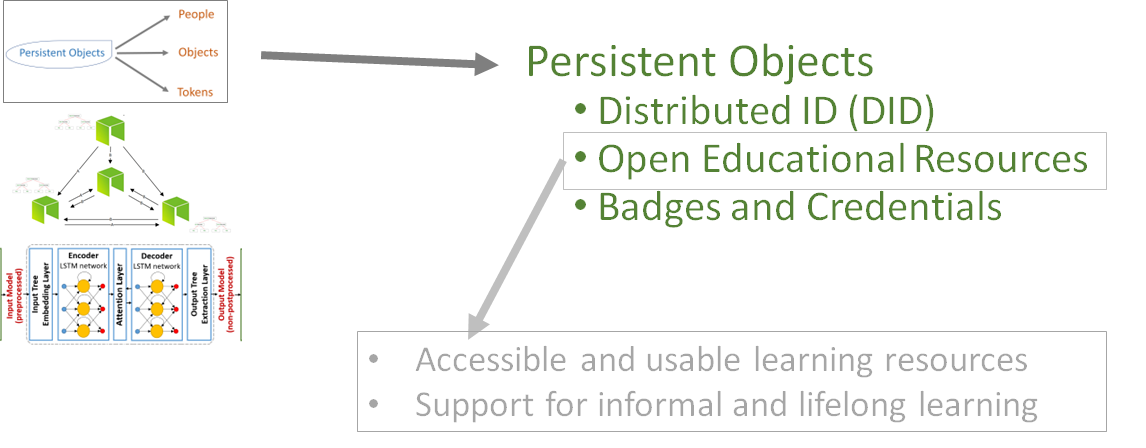 Blockchain
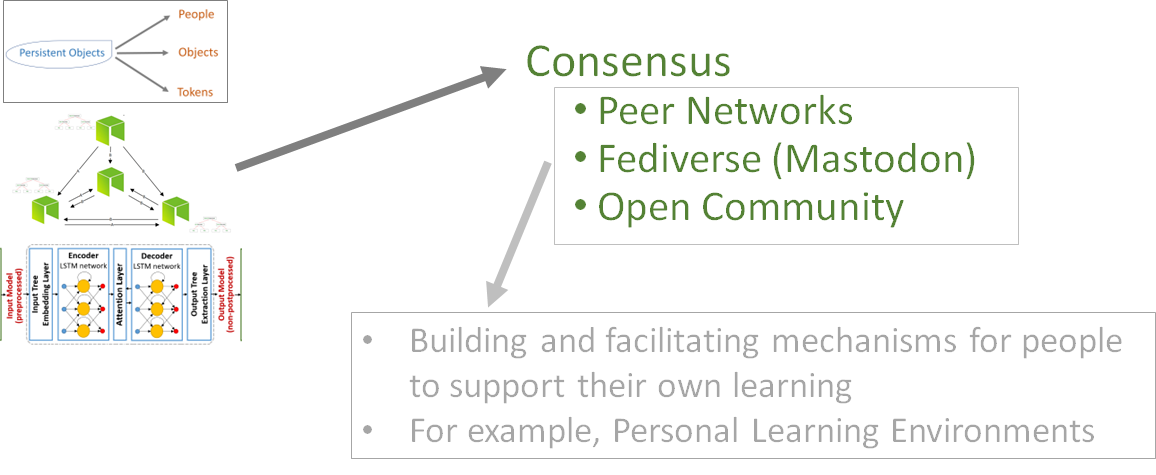 Artificial Intelligence
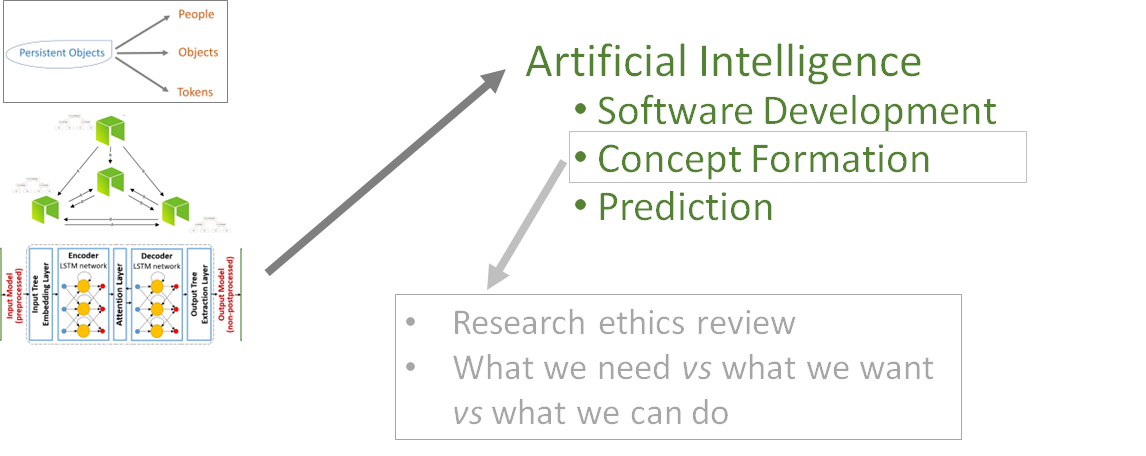 https://www.downes.ca/cgi-bin/page.cgi?presentation=568
Applications of AI - A Taxonomy
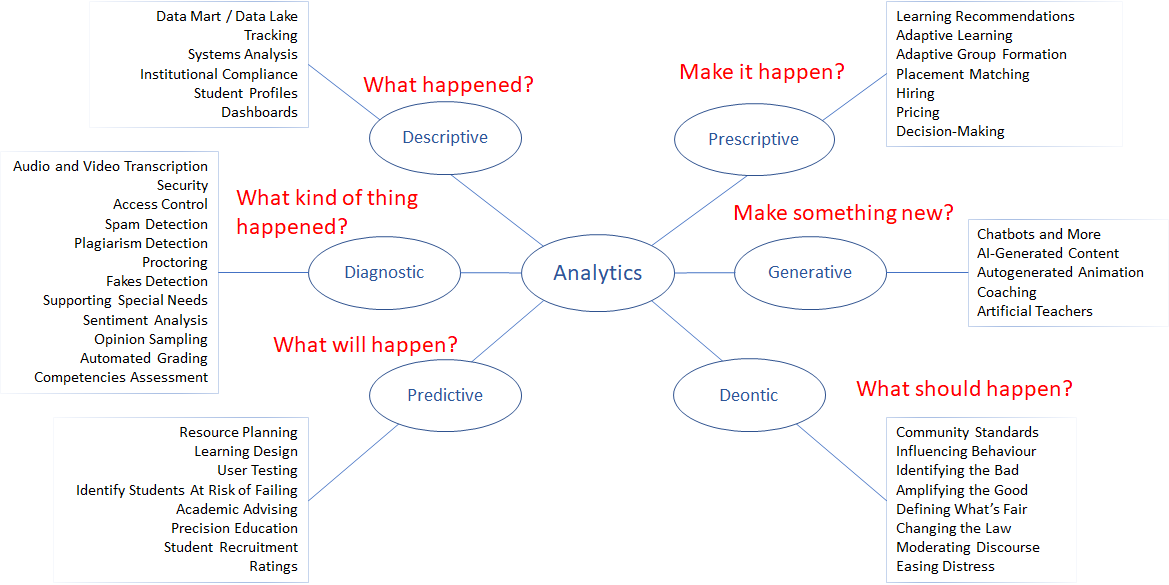 https://ethics.mooc.ca/cgi-bin/page.cgi?presentation=12
Learning Management System
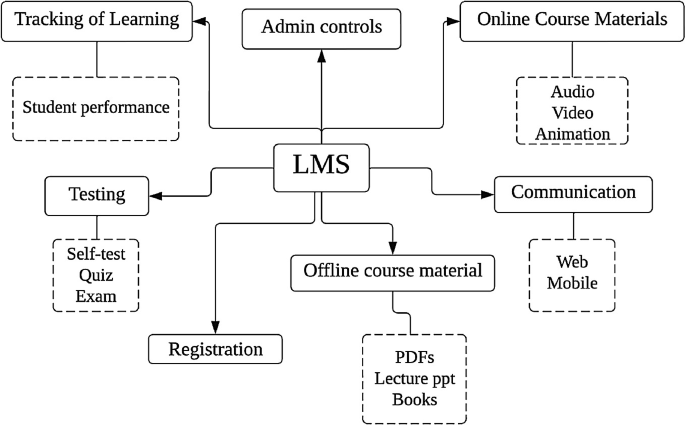 Image: https://link.springer.com/chapter/10.1007/978-981-99-7216-6_10
Learning Experience Platform
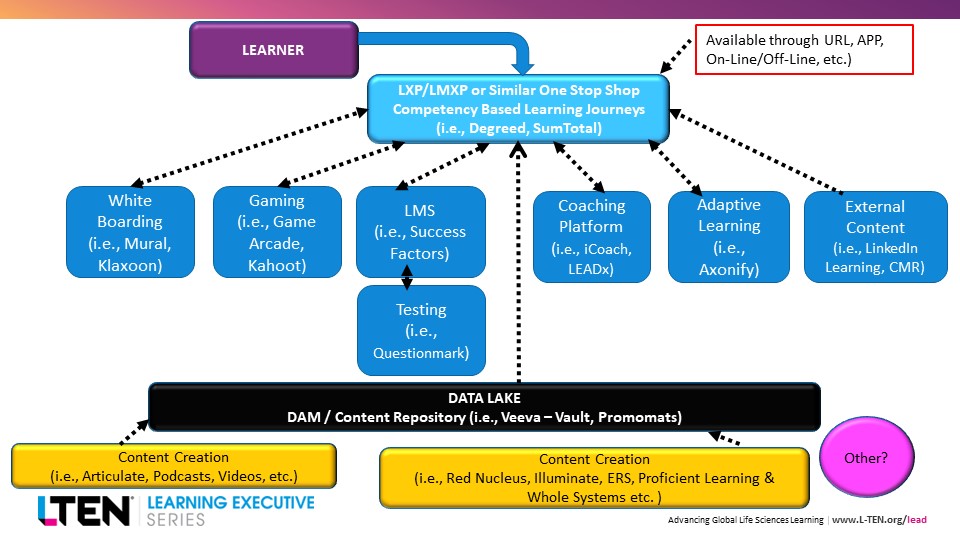 Image: https://www.l-ten.org/learning-executive-series/building-the-right-learning-technology-architecture/
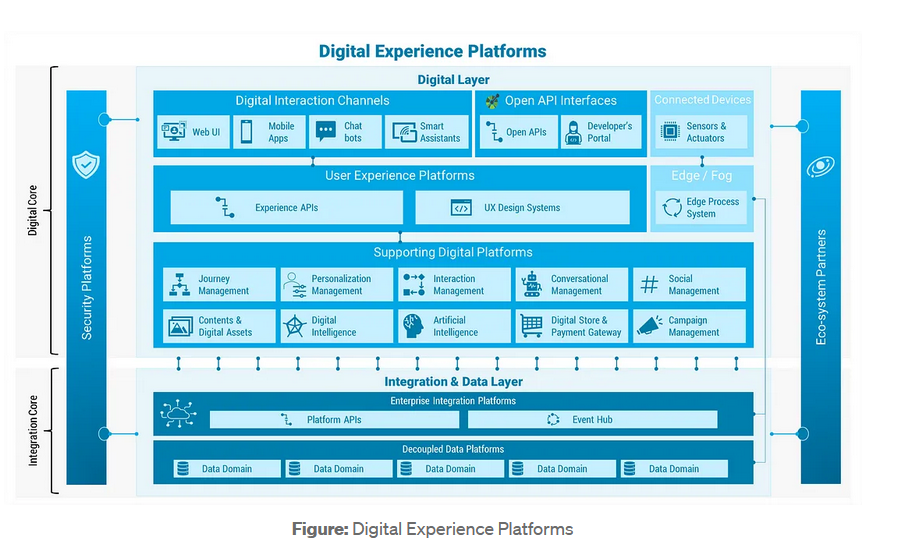 Learning Experience Platform
https://medium.com/@razi_chaudhry/explaining-the-blueprint-for-digital-experience-platforms-e6fe5a088701
Talent Management System
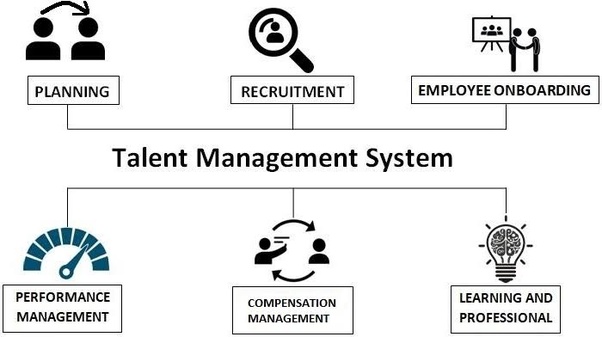 Image: https://www.quora.com/How-can-I-confirm-if-Talent-management-system-Europe-and-recruitment-is-a-scam/answer/On-Demand-Journalism
Combining Enterprise Systems
Learner - IAM
OAuth
LMS
LXP
TMS
API
SCORM
xAPI
API
LRS
CS
Learning Record Store: https://xapi.com/learning-record-store/ 
Credential Store (CS): https://www.techopedia.com/definition/23914/credential-store
How We Predict - the Wider Context
How We Predict - the Narrower Context
How We Predict - the Narrower Context
Predictions
Count words, word frequencies, how many reads, upvotes
Classify, identify topics, extract keywords, rate quality
Assess readability
Content recommendations, learning path planning
Create novel content, images, videos, custom content
Define what content is needed, best pedagogical method
Who or what is harmed?
Beyond Predictions
Count words, word frequencies, how many reads, upvotes
What would make it impossible?
What needs to exist to make this possible?
What problem does this solve?
What new thing can we do?
Your Turn
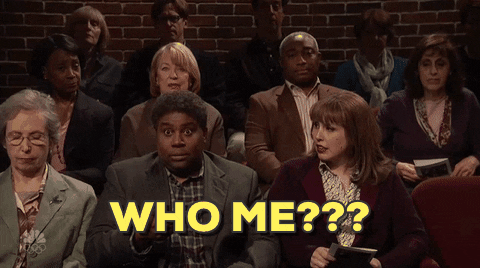 Topics
LMS
LMS
LMS
LXP
LXP
LXP
LXP
TMS
TMS
TMS
TMS
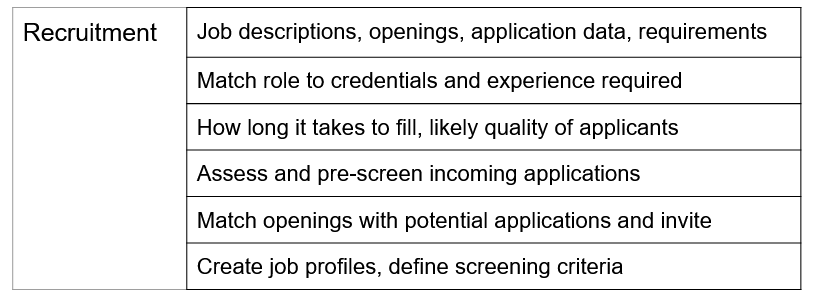 What the Pros Do - Tell the Story
Using AI to Support Staff Diversity at Institution P
Recruit
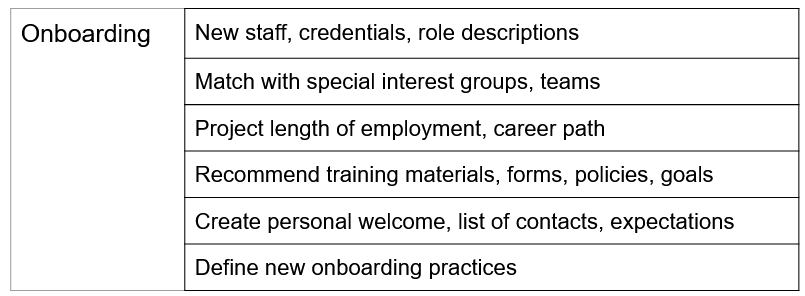 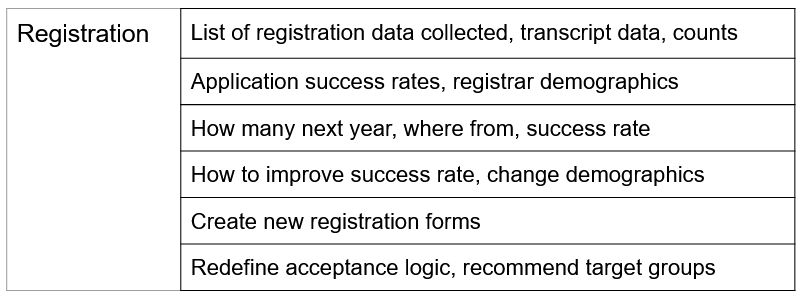 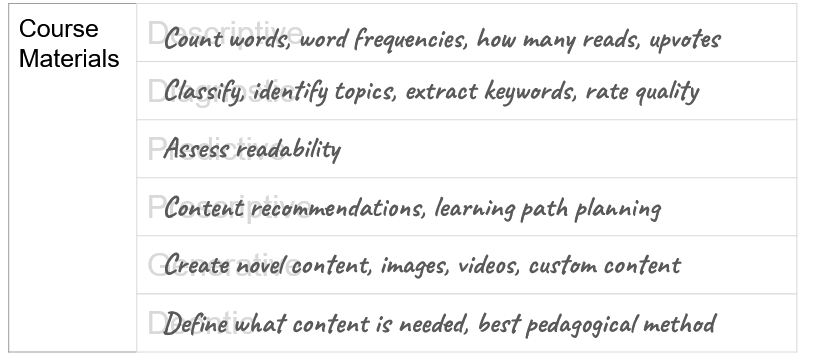 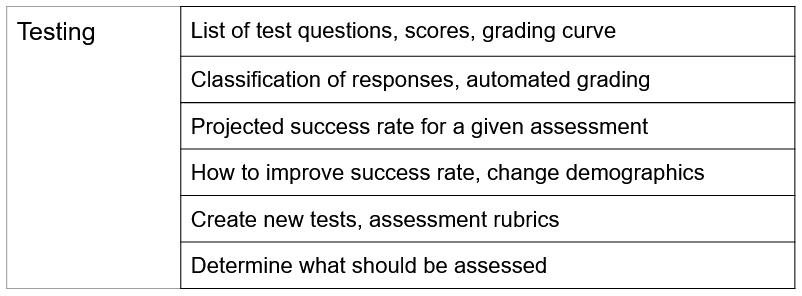 Connect
Adapt
Enrol
Assess
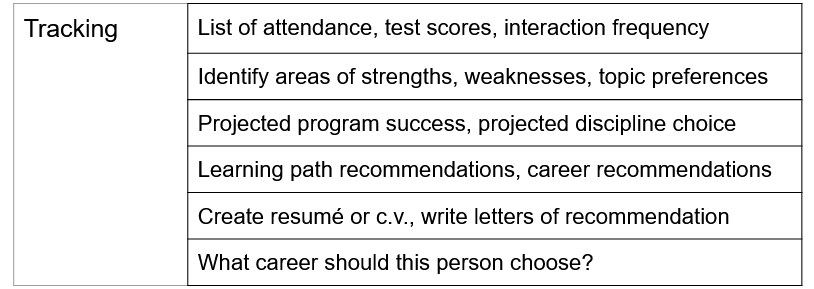 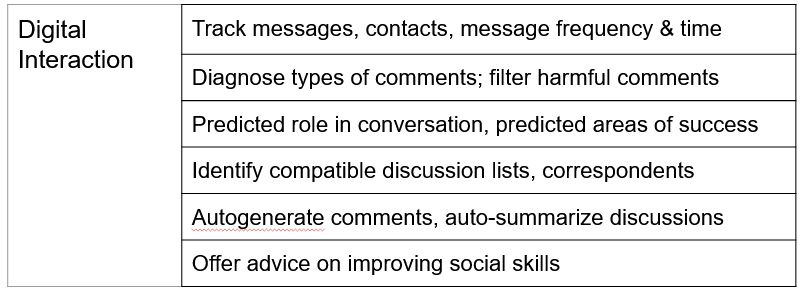 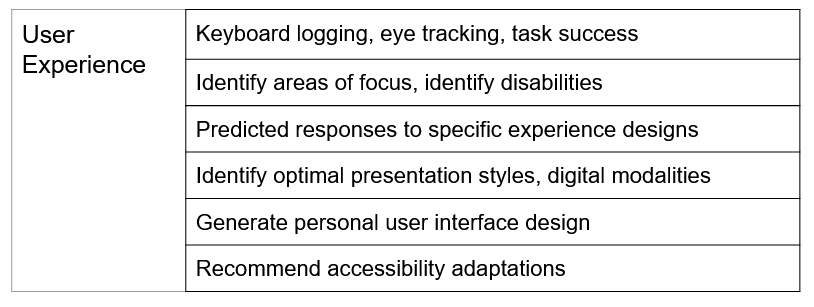 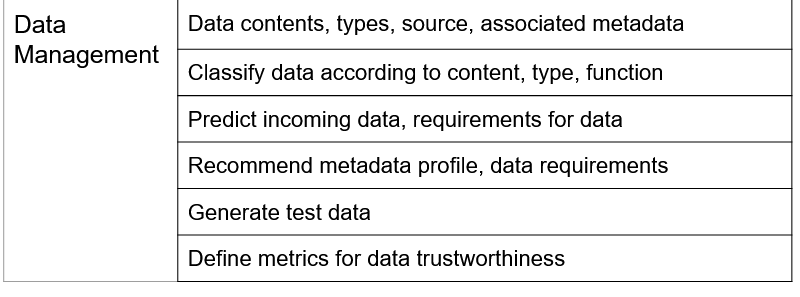 Strengths
Engage
Assist
Metrics
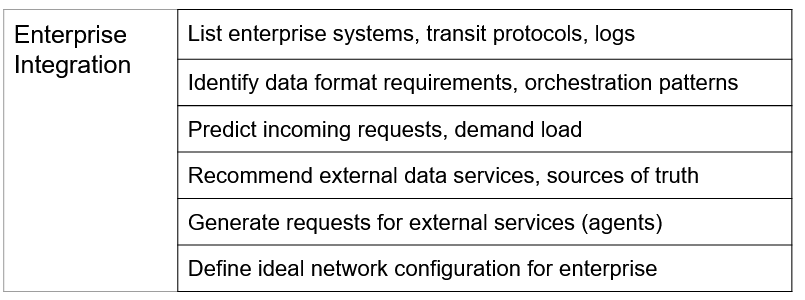 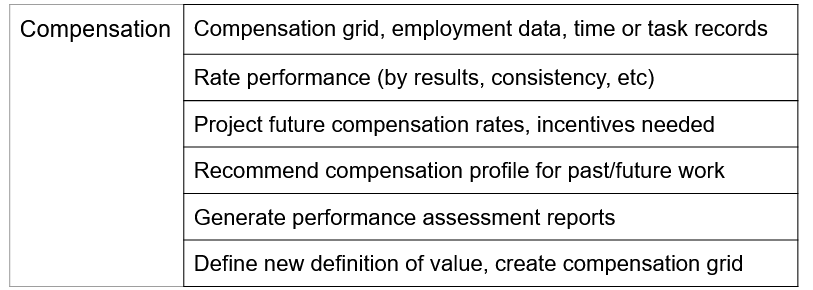 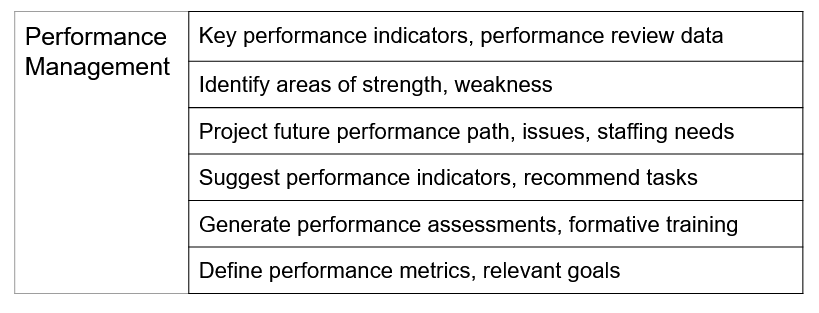 Recommend
Compensate Fairly
Support
Wider Issues
Data management and analytics
Data Management - Data Lakes, Data Marts
Data Literacy - https://www.downes.ca/cgi-bin/page.cgi?presentation=574 
The enterprise AI workflow
DevOPs
AI Workflkow - https://ethics.mooc.ca/cgi-bin/page.cgi?module=11 
Evolving needs in enterprise learning and development
Identity and Access Management (IAM)
The future is decentralized
Thank You
Stephen Downes
https://www.downes.ca
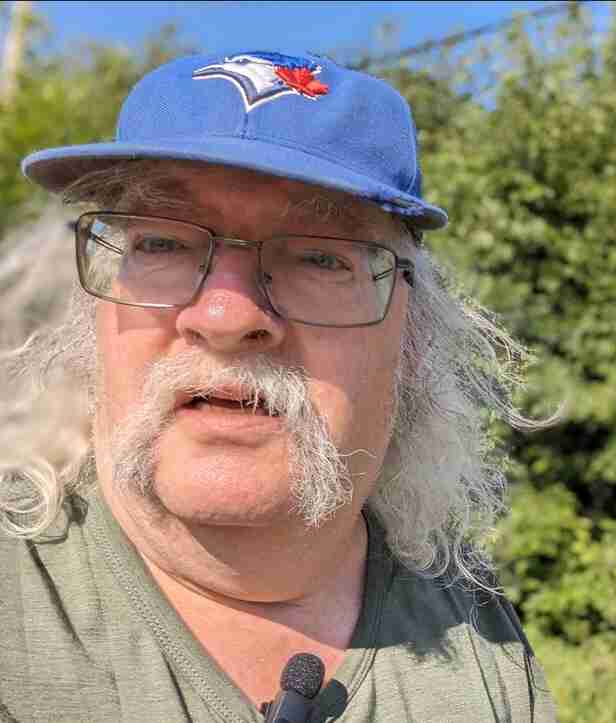